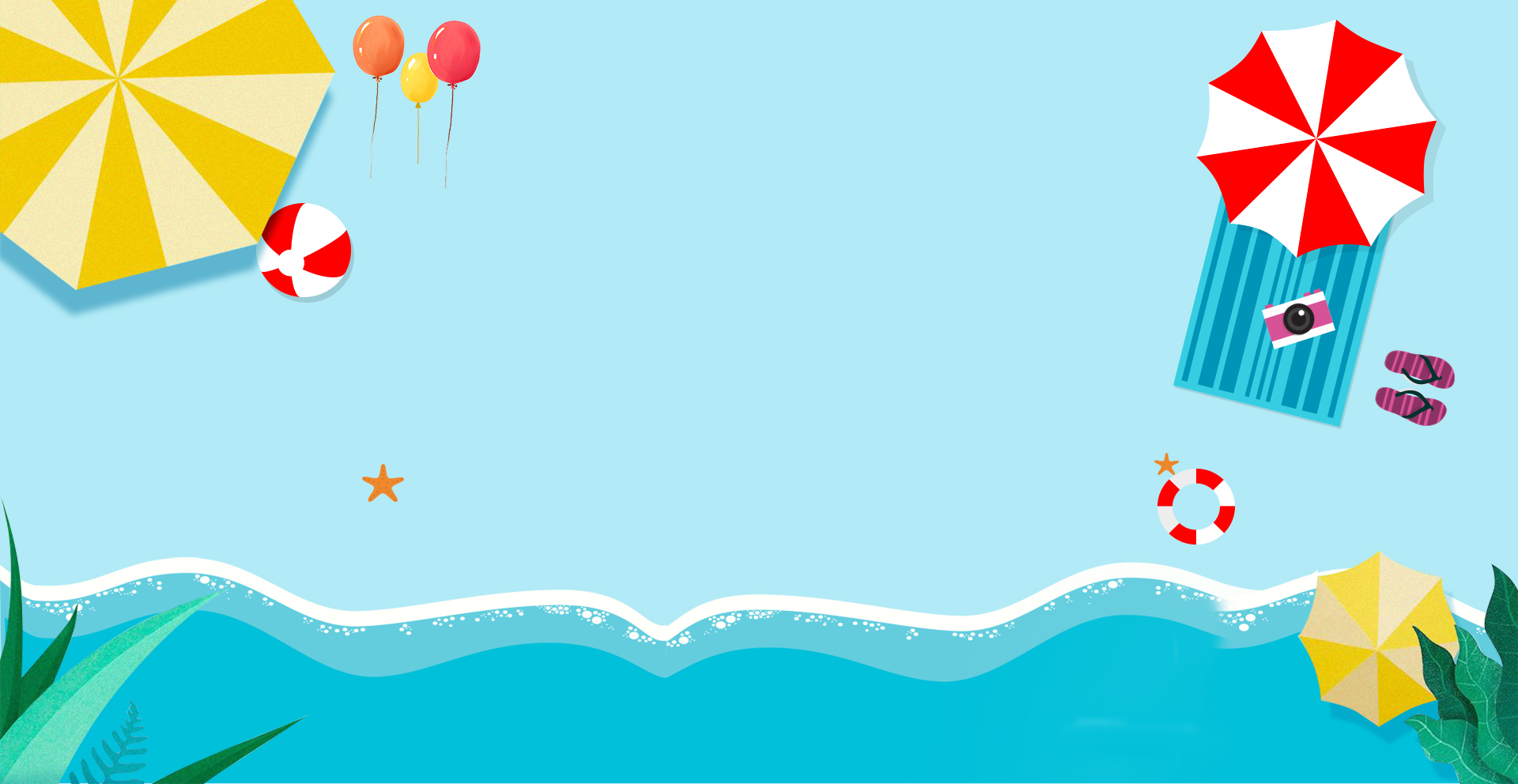 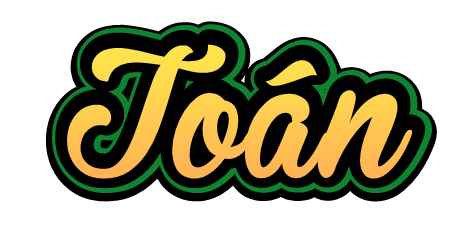 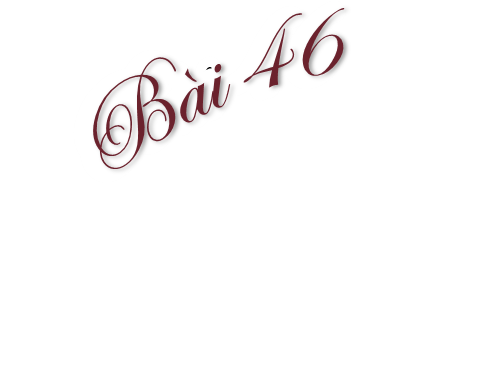 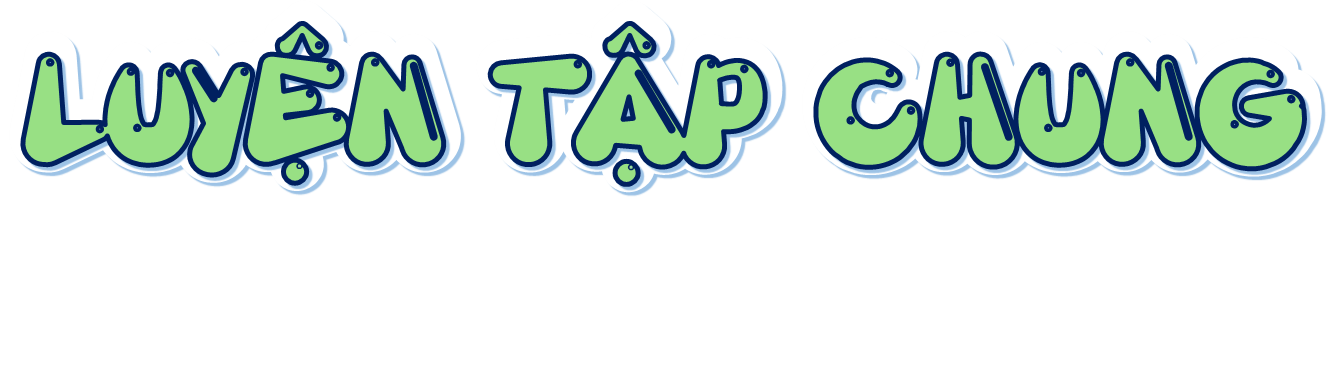 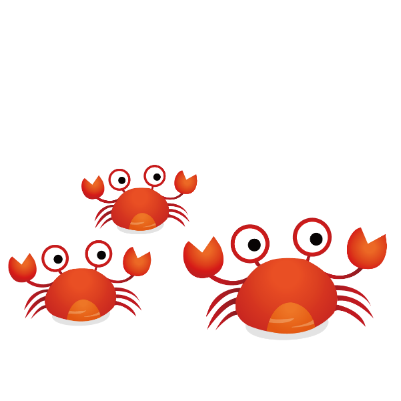 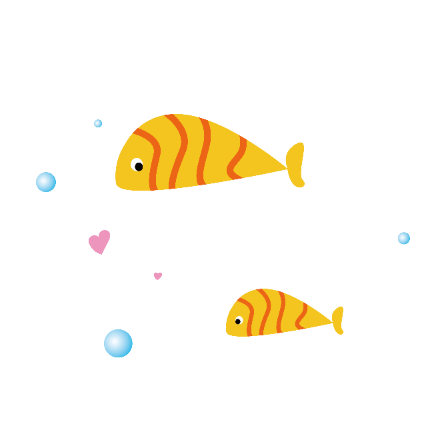 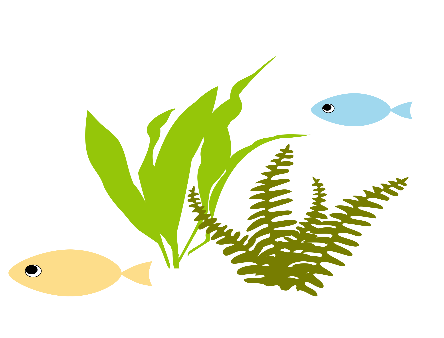 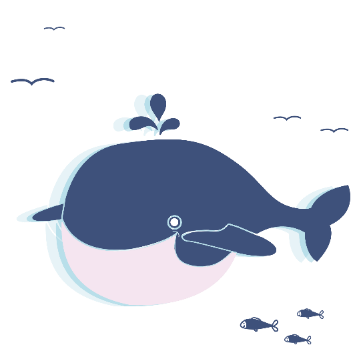 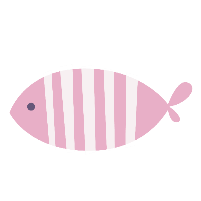 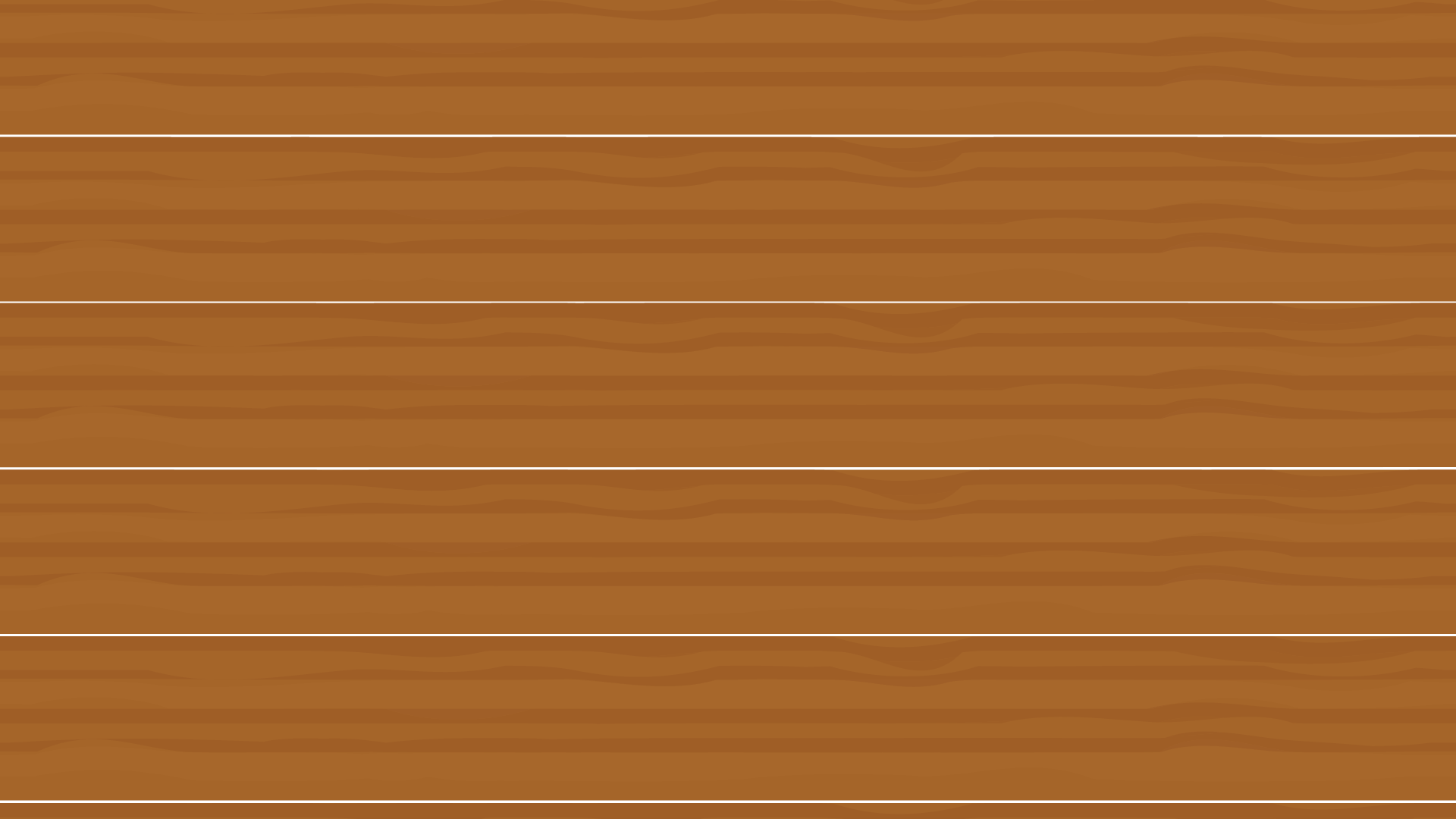 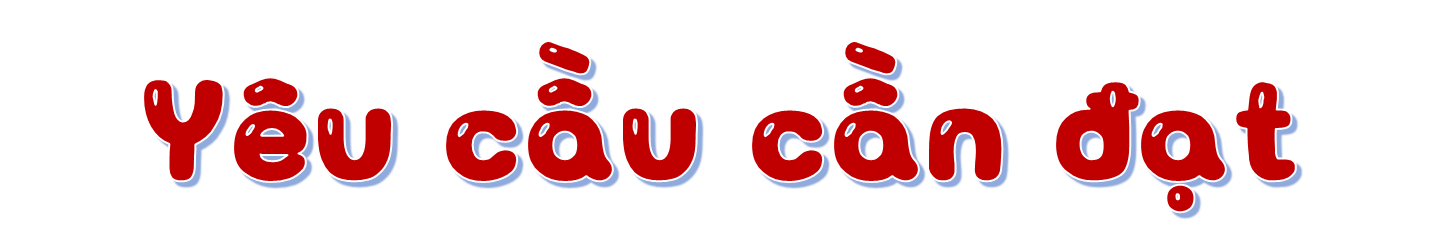 Biết cách đặt tính và thực hiện được chia số có nhiều chữ số cho số có hai chữ số.
Vận dụng chia một số cho một tích vào thực hành tính nhẩm, tính hợp lí qua một số ví dụ đơn giản.
Vận dụng được các phép tính đã học vào giải quyết một số tình huống gắn với thực tế.
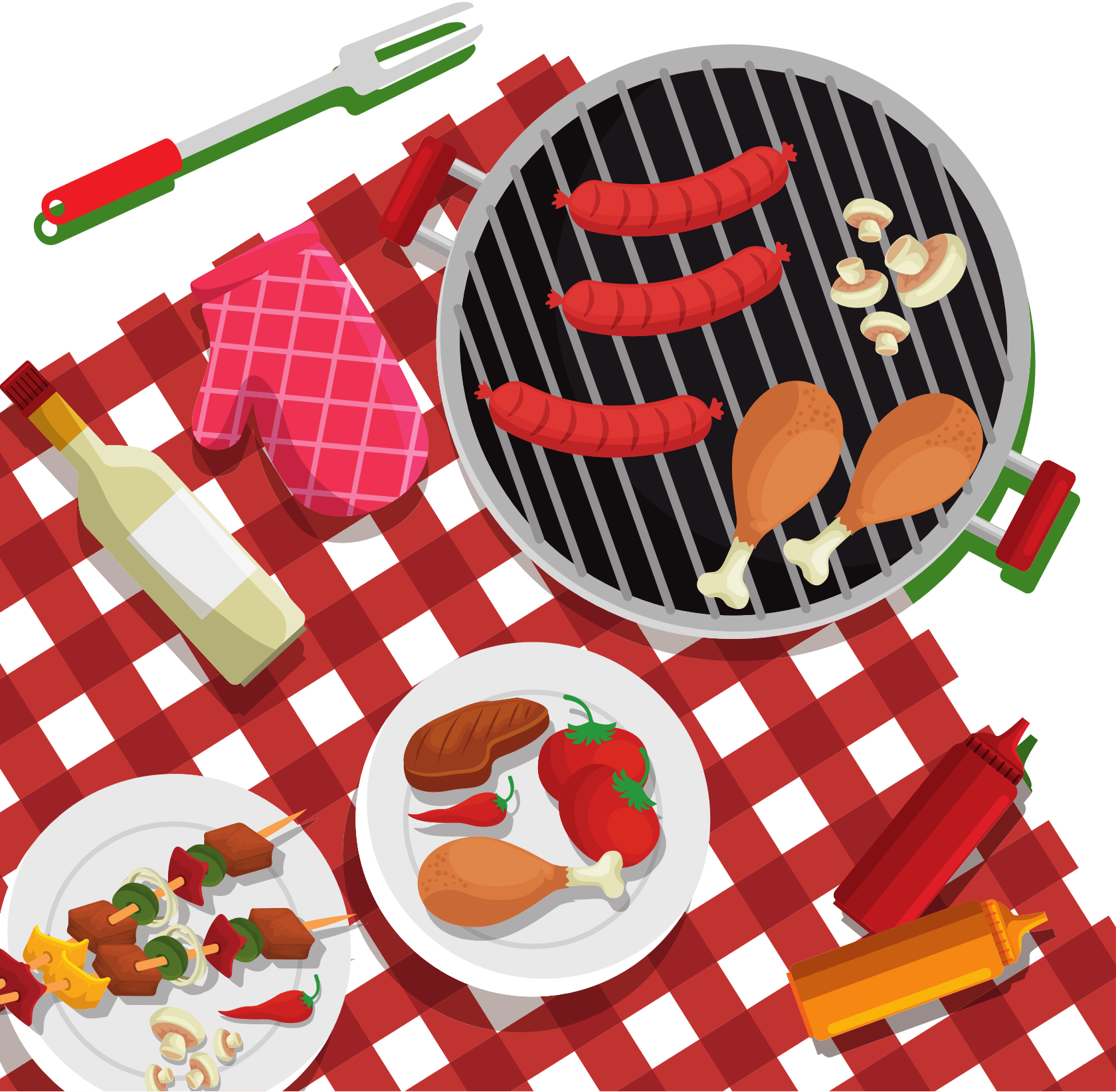 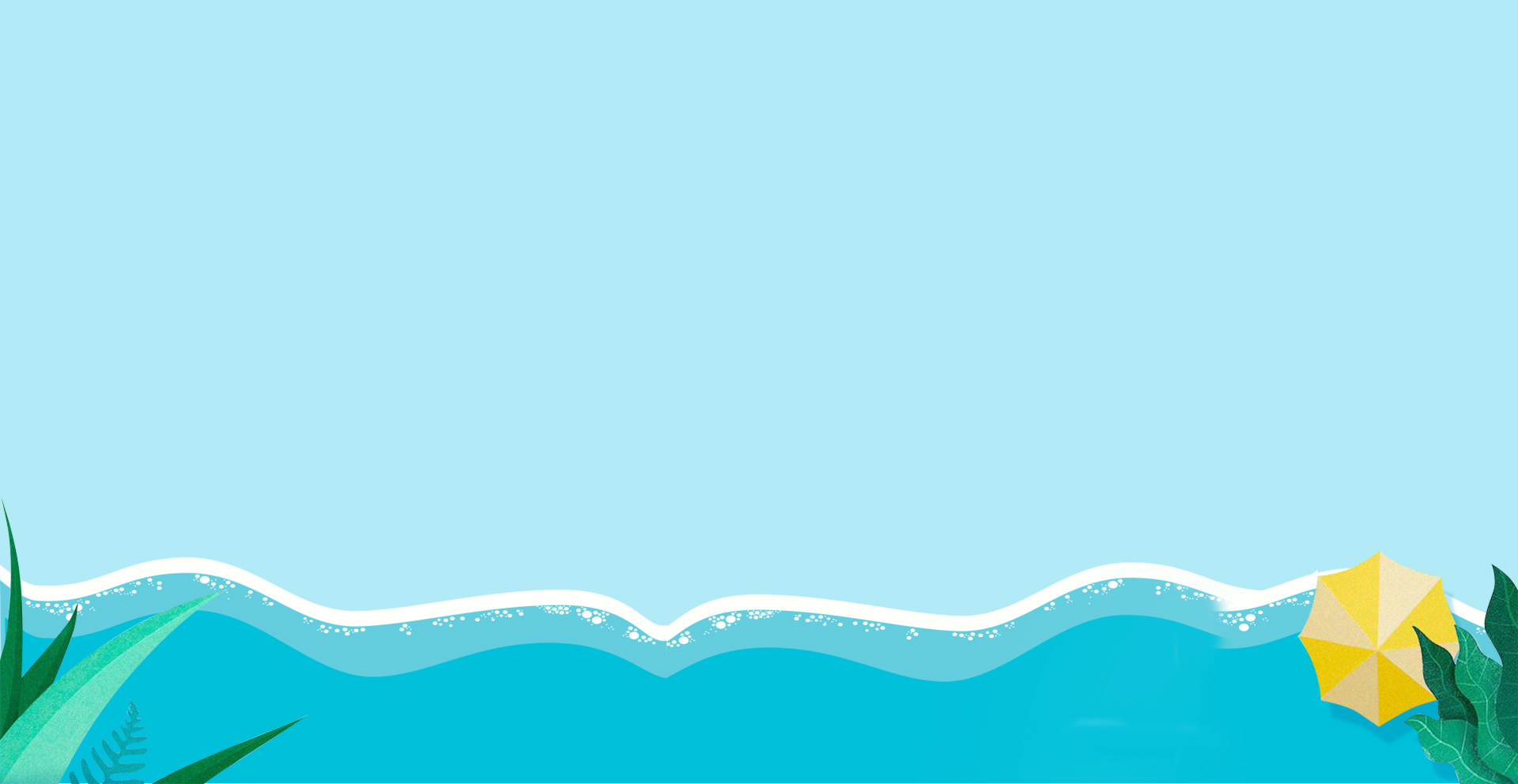 Quan sát thương của phép chia đầu tiên, rồi tìm kết quả của mỗi phép tính trong từng cột:
1
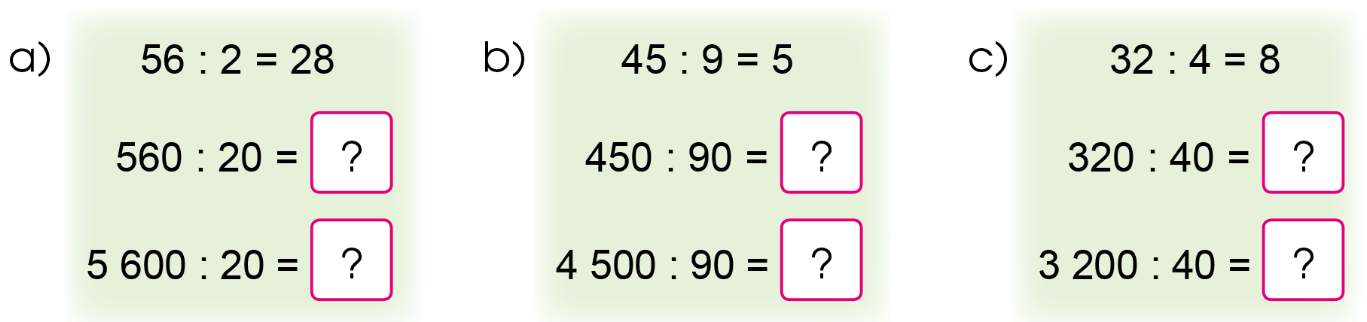 5
8
28
50
280
80
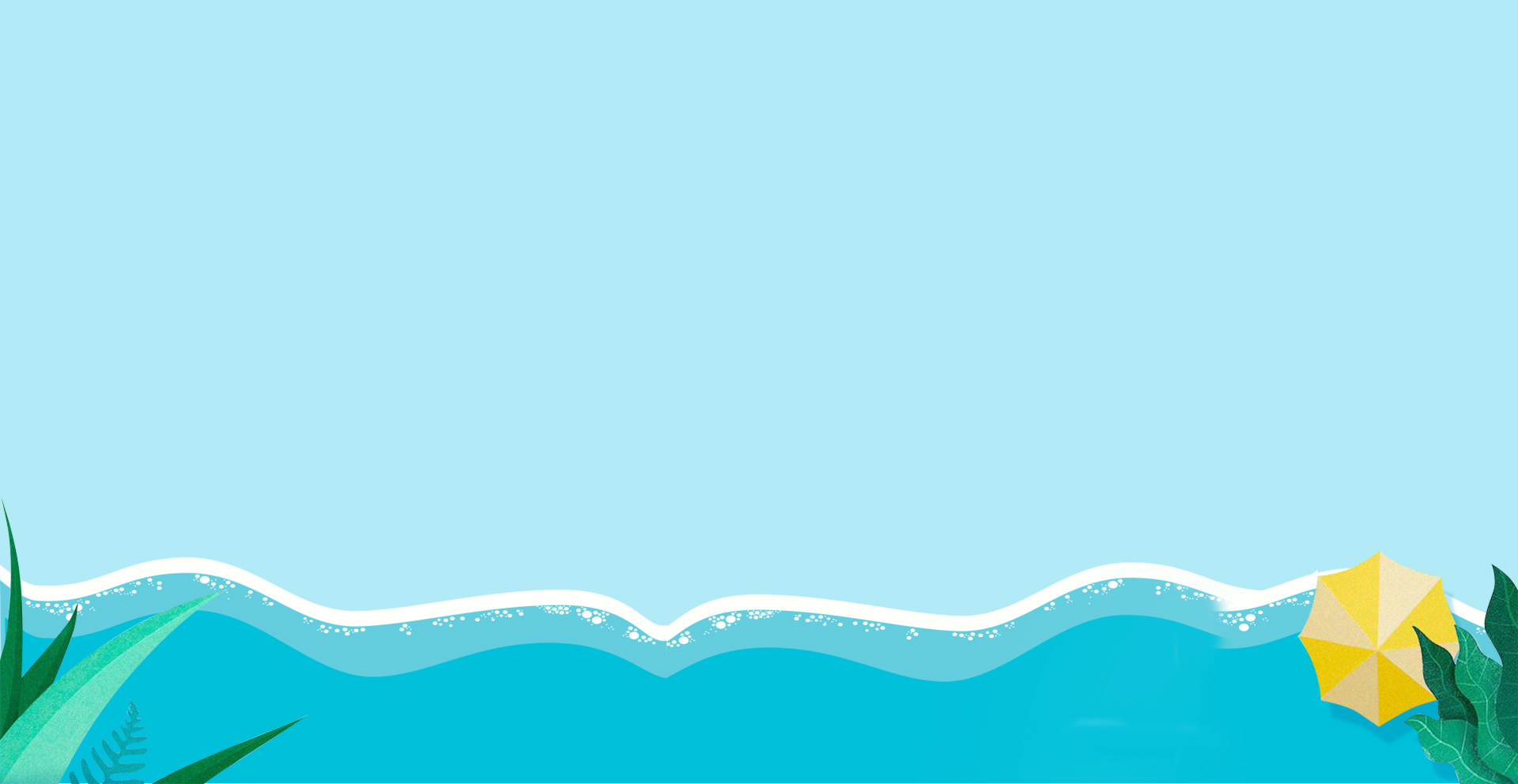 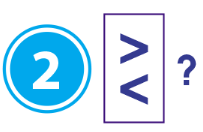 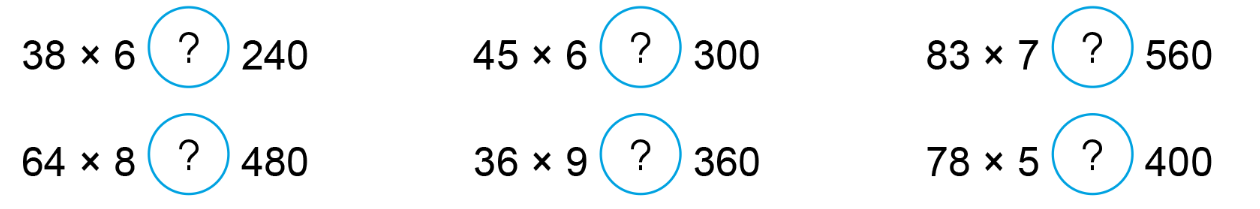 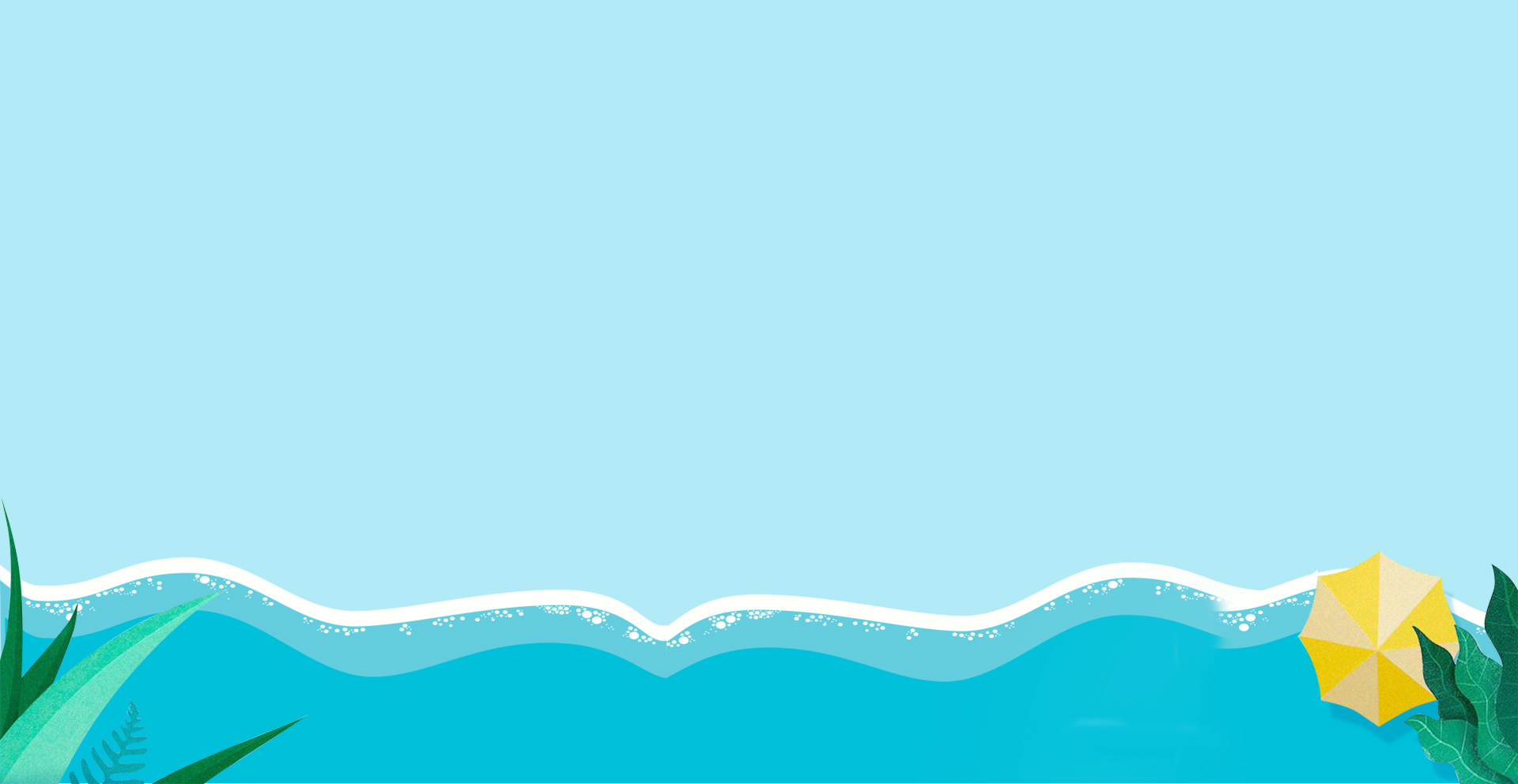 3
Đặt tính rồi tính.
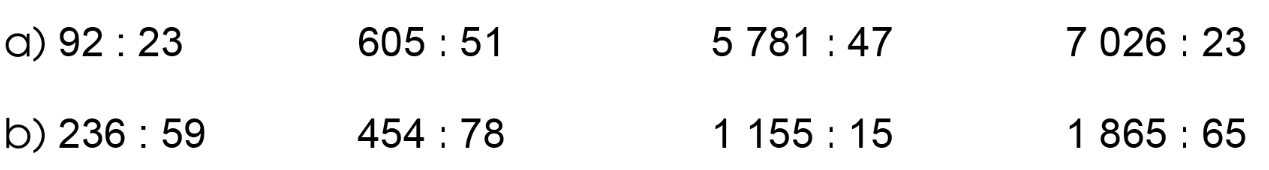 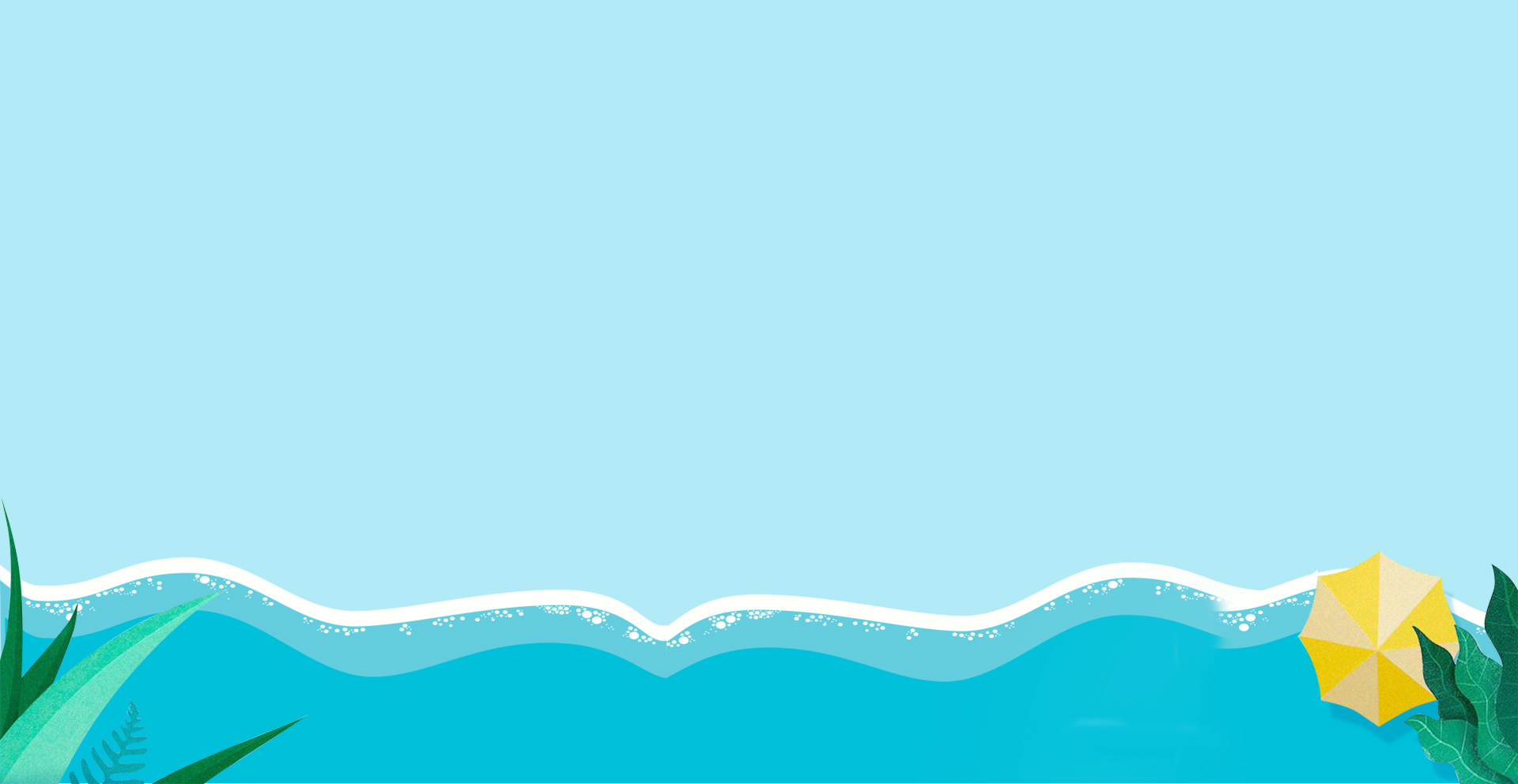 7026 23
5781 47
605  51
92  23
12
108
123
305
95
11
00
4
126
141
44
11
0
1155 15
1865 65
236 59
454 78
105
565
77
28
00
64
4
5
00
45
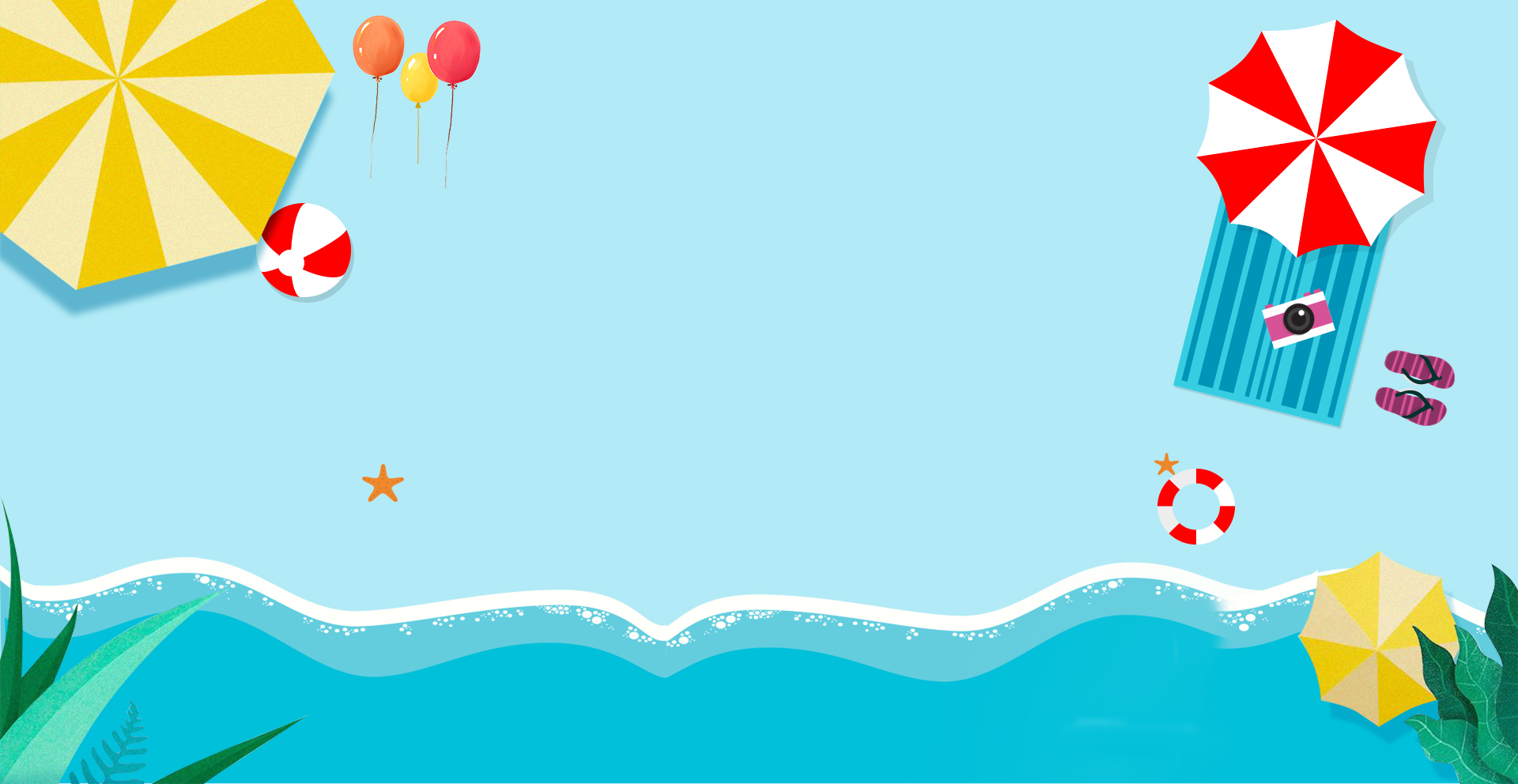 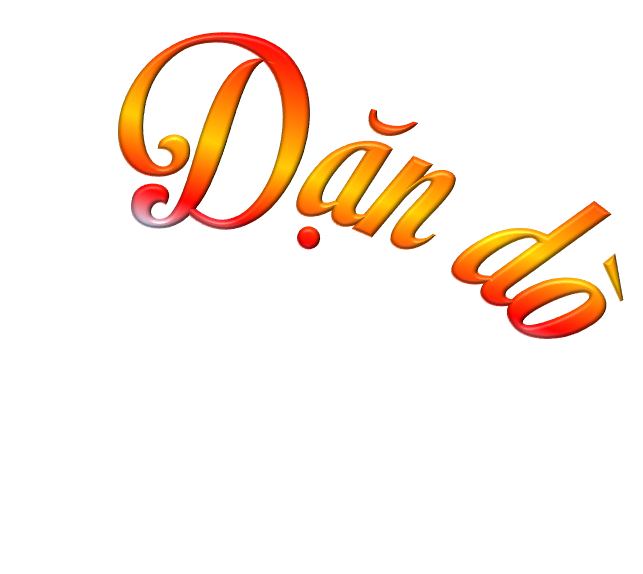 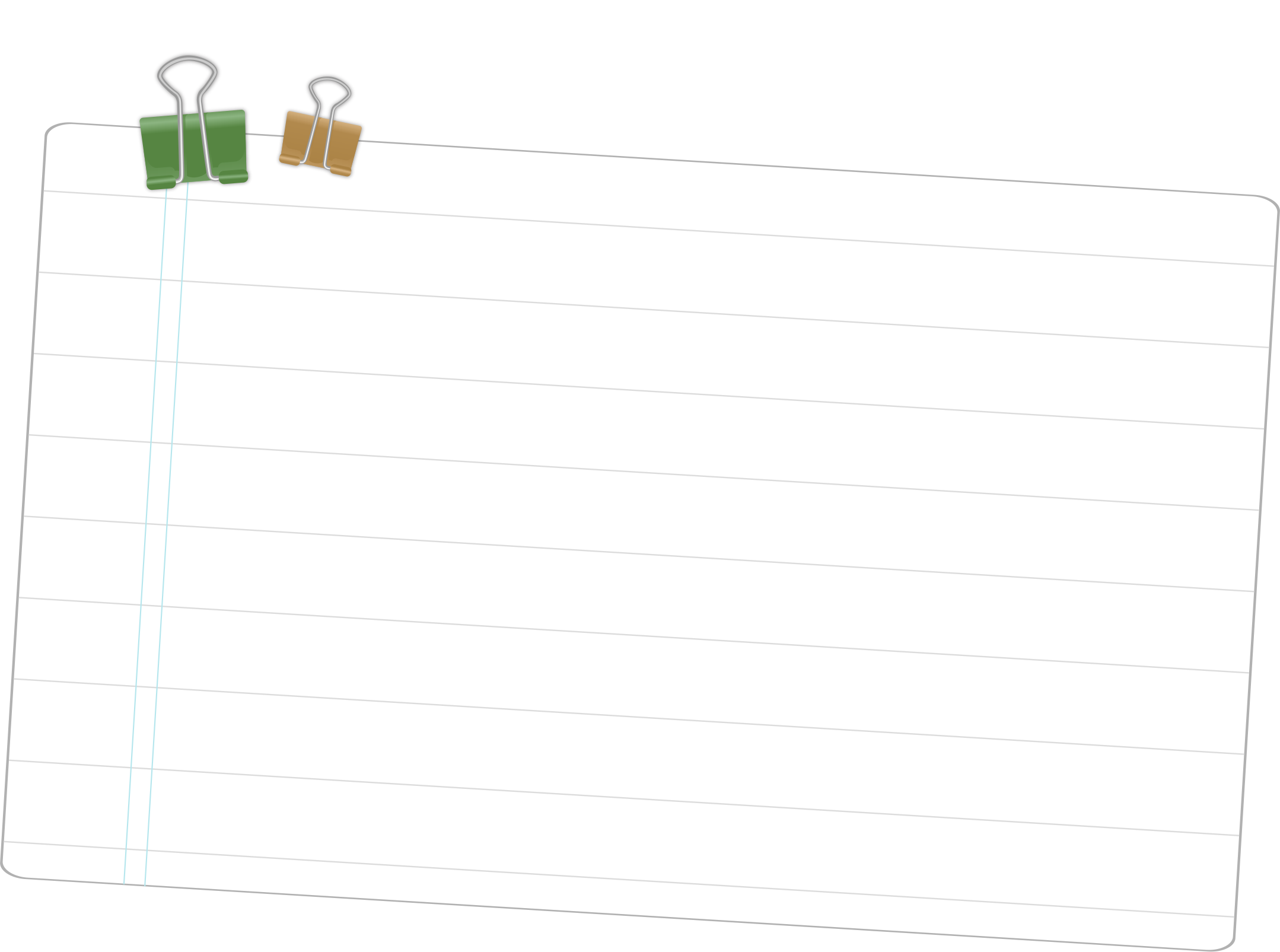 - Hôm nay em học bài gì?
- Về nhà hãy hoàn thành các bài tập và chuẩn bị bài tiếp theo nhé!
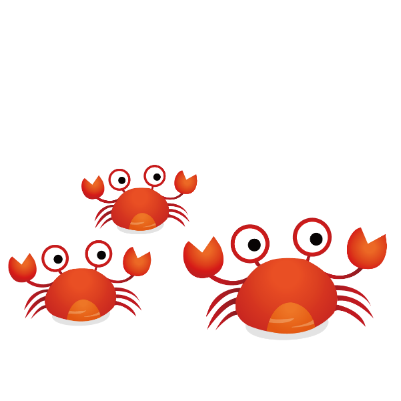 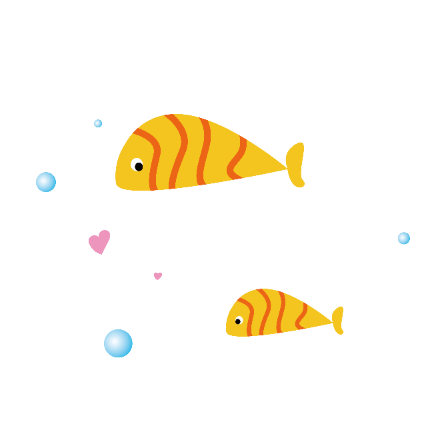 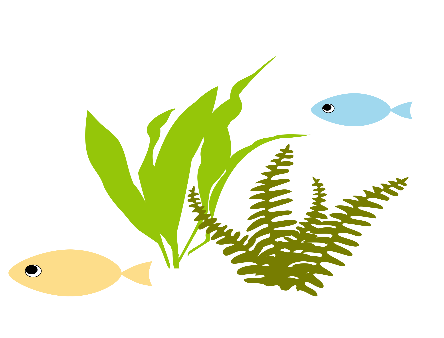 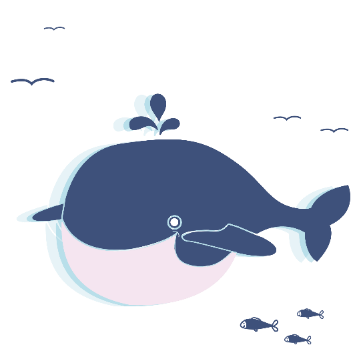 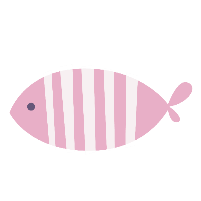